Erasmus nyelvtanulási program
Dublin 01.07.2024 – 12.07.2024
Készítette: File Zsuzsa és Cserépyné Varga Mária
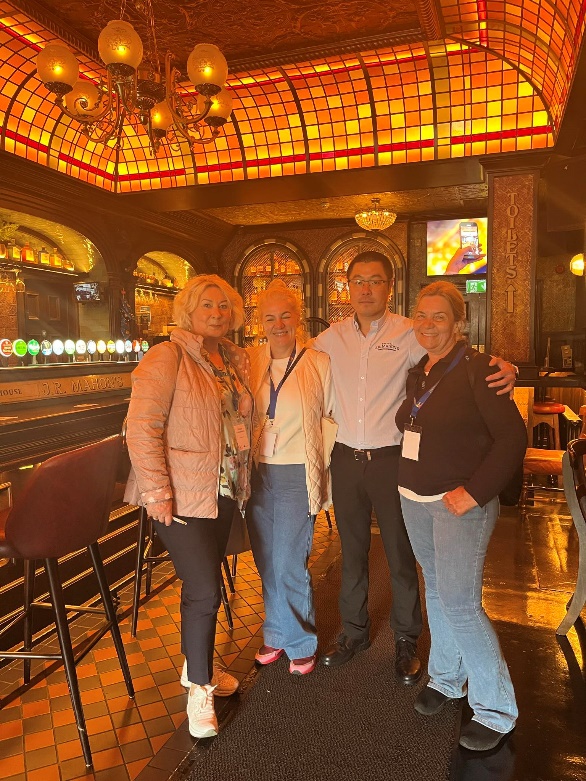 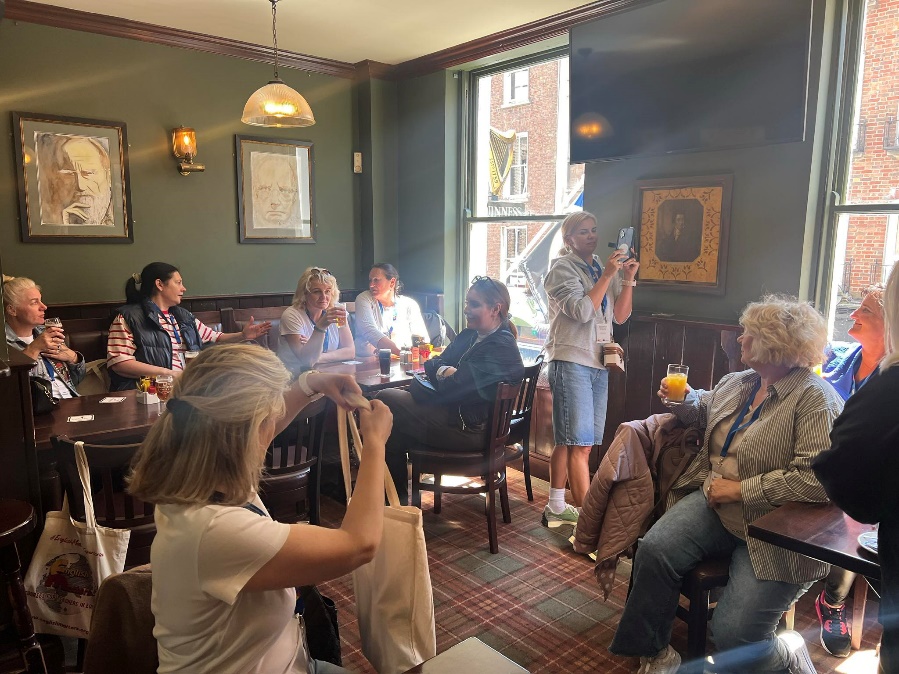 Tanulás
Group
litván
spanyol magyar
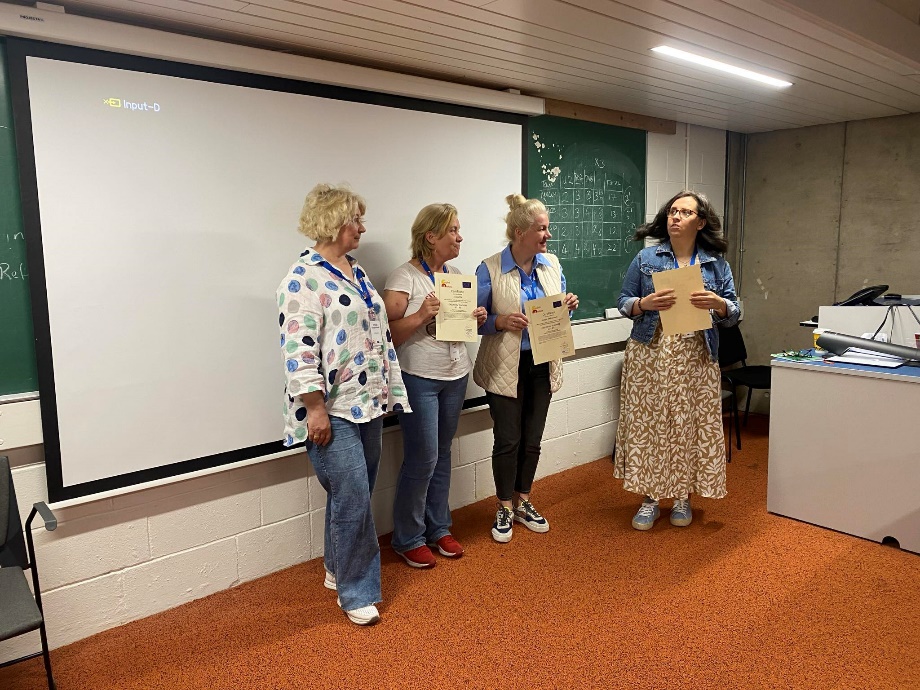 Learning
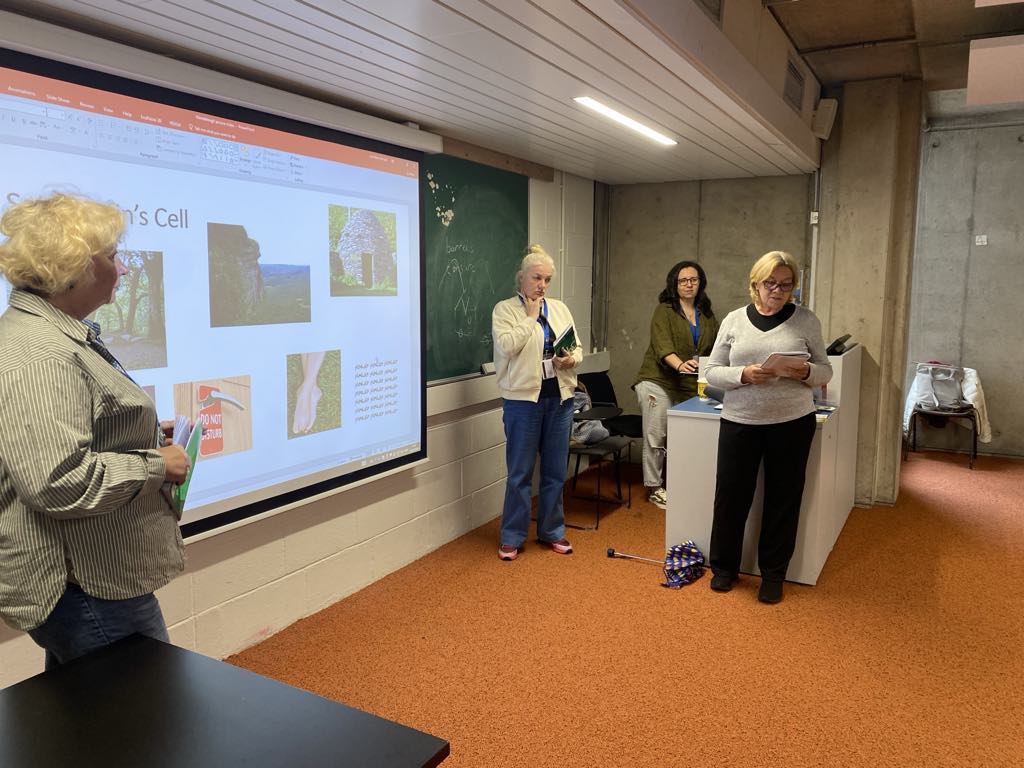 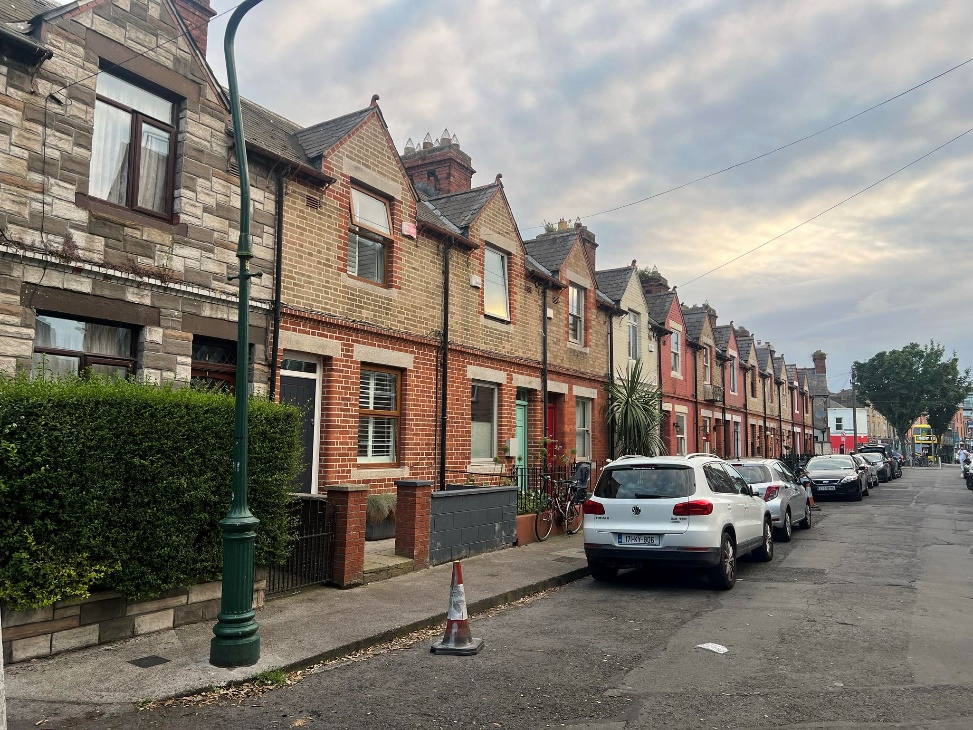 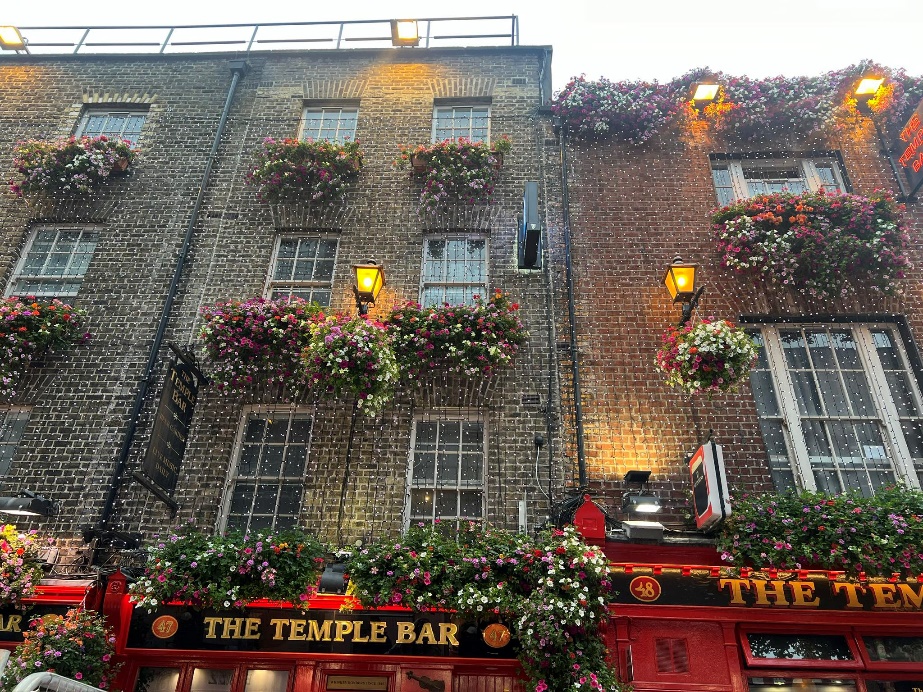 Dublin
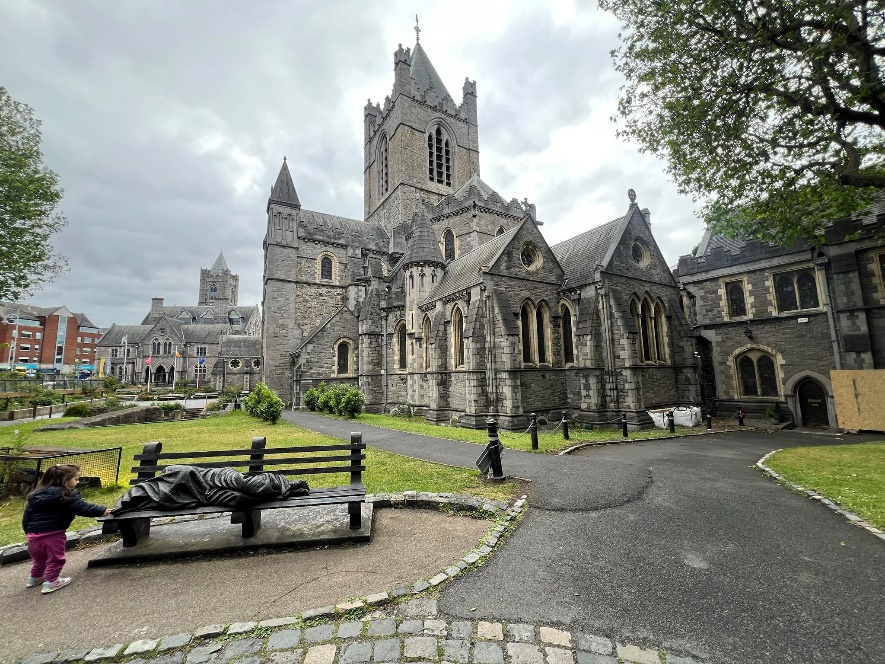 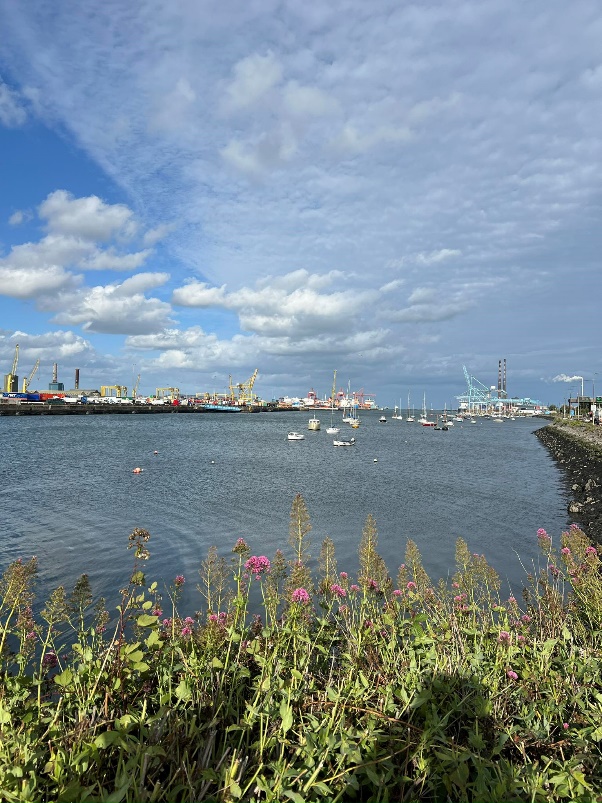 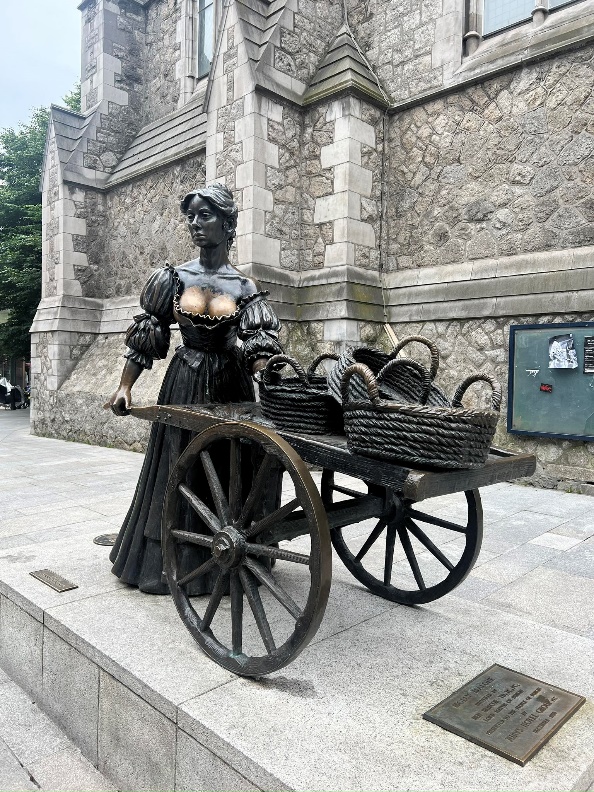 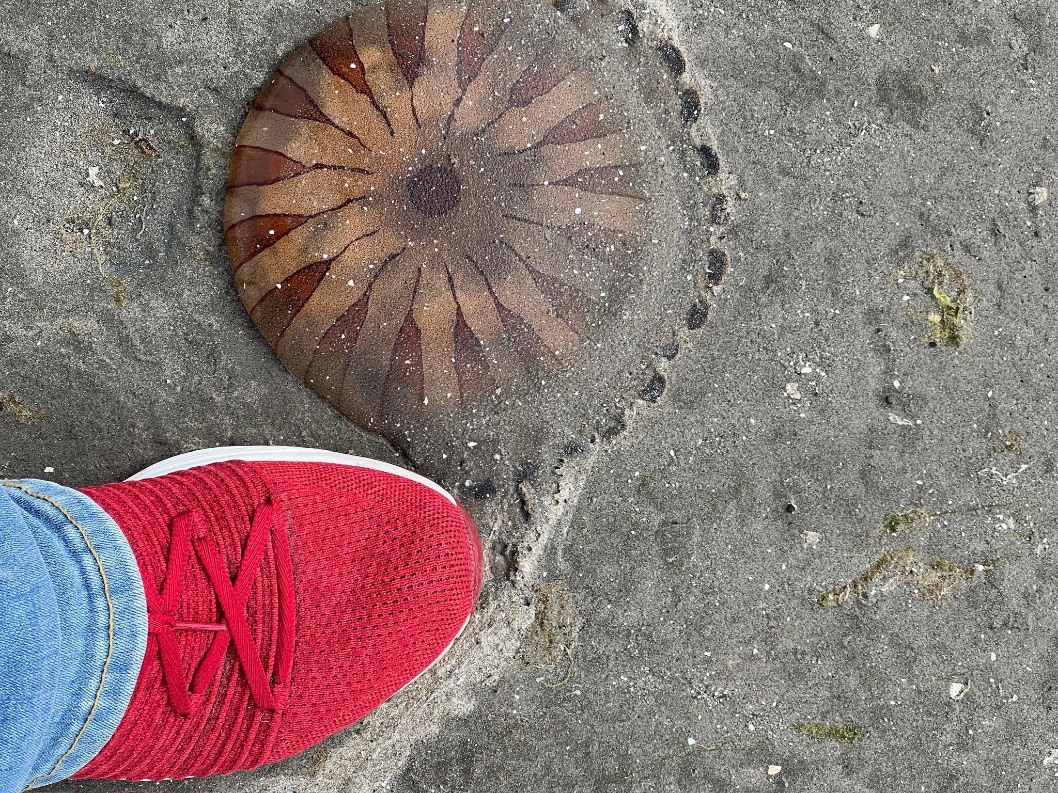 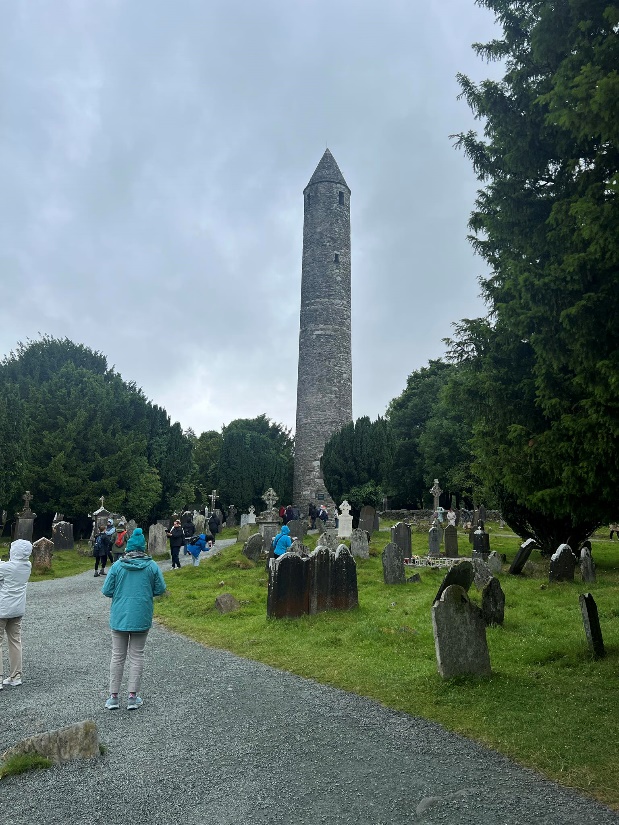 Kirándulások
Glendalough
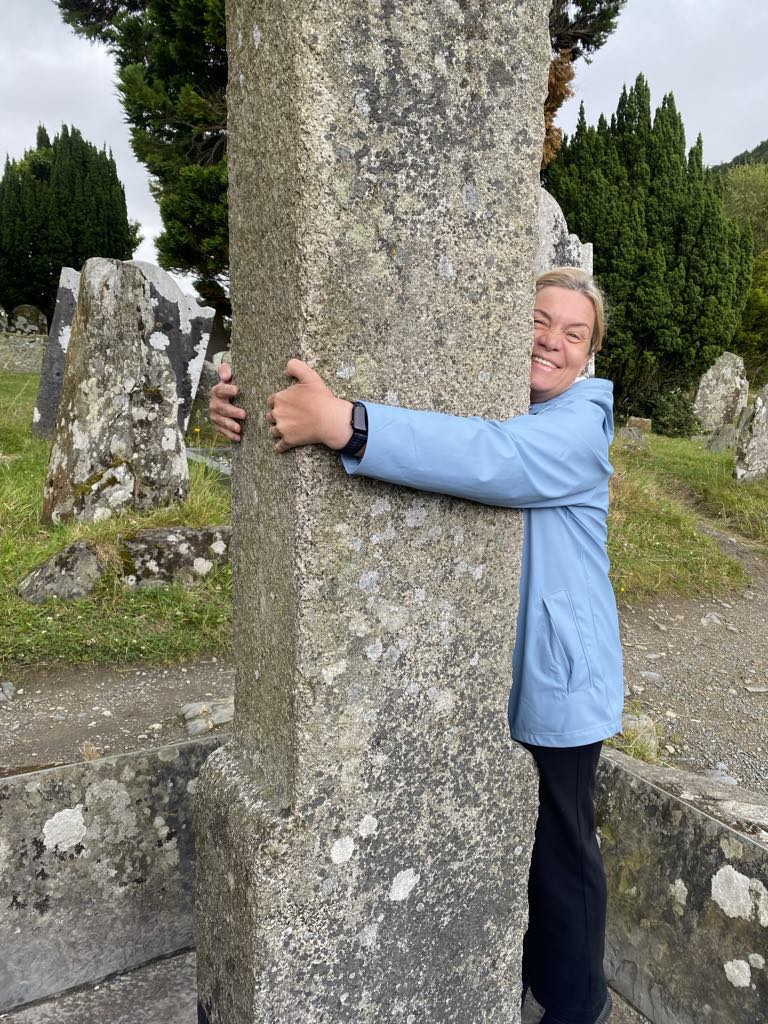 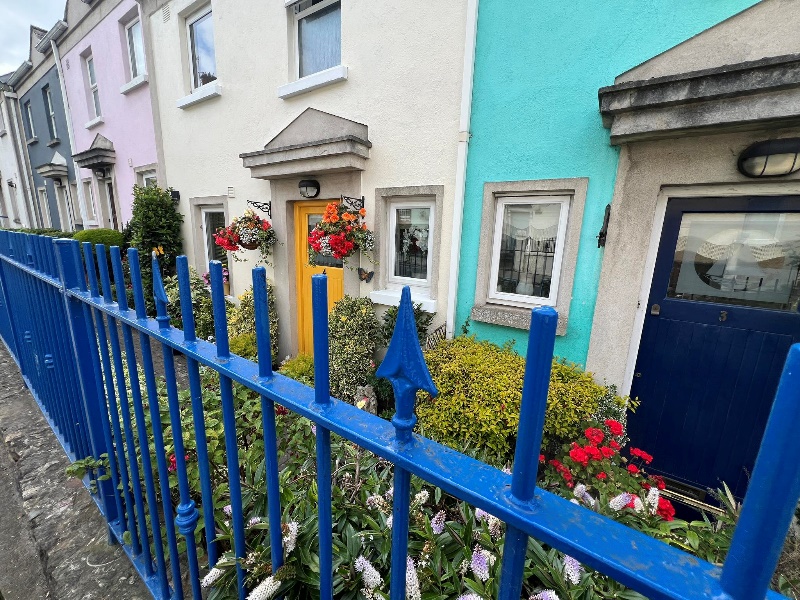 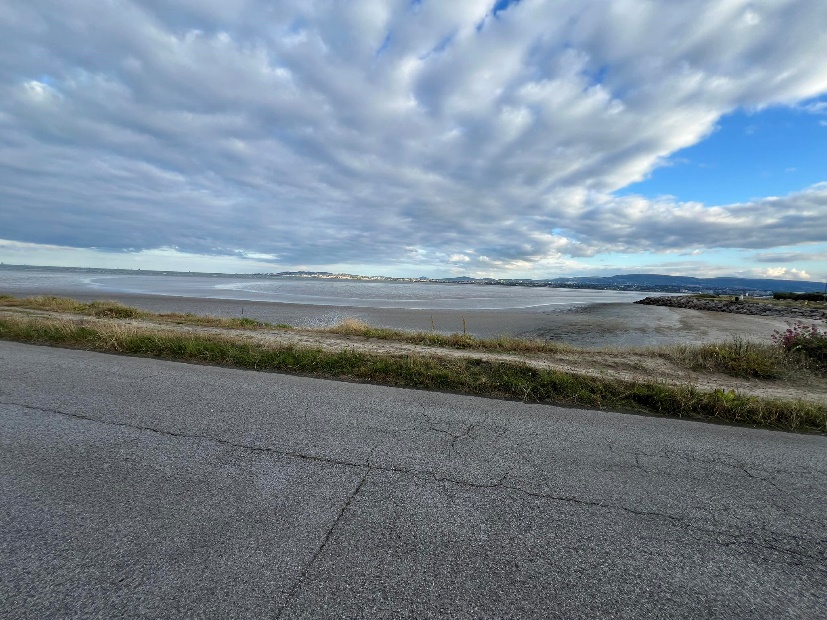 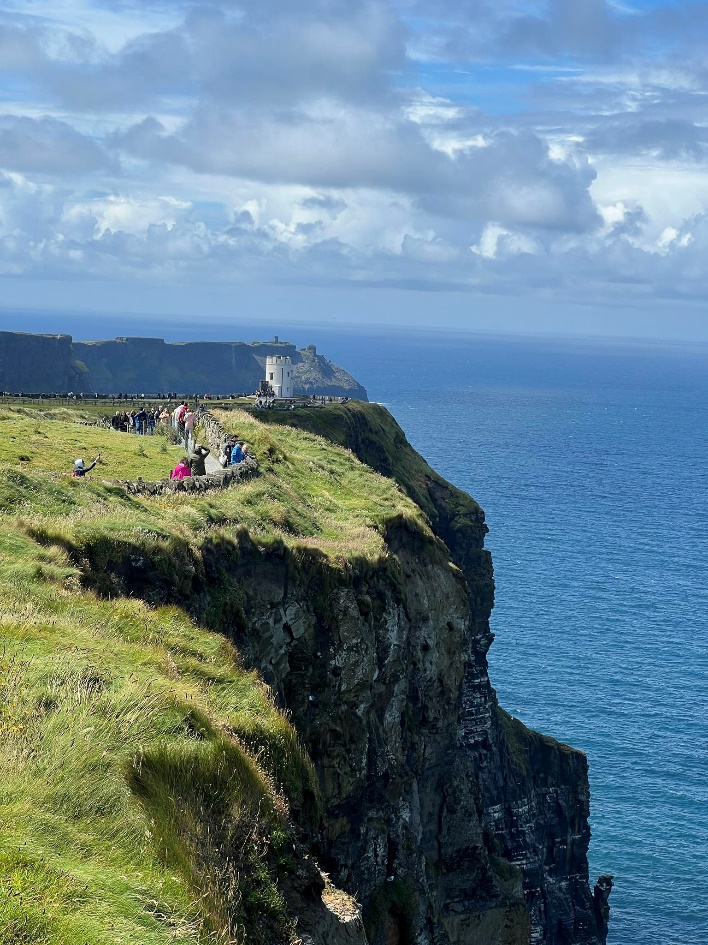 Kirándulások
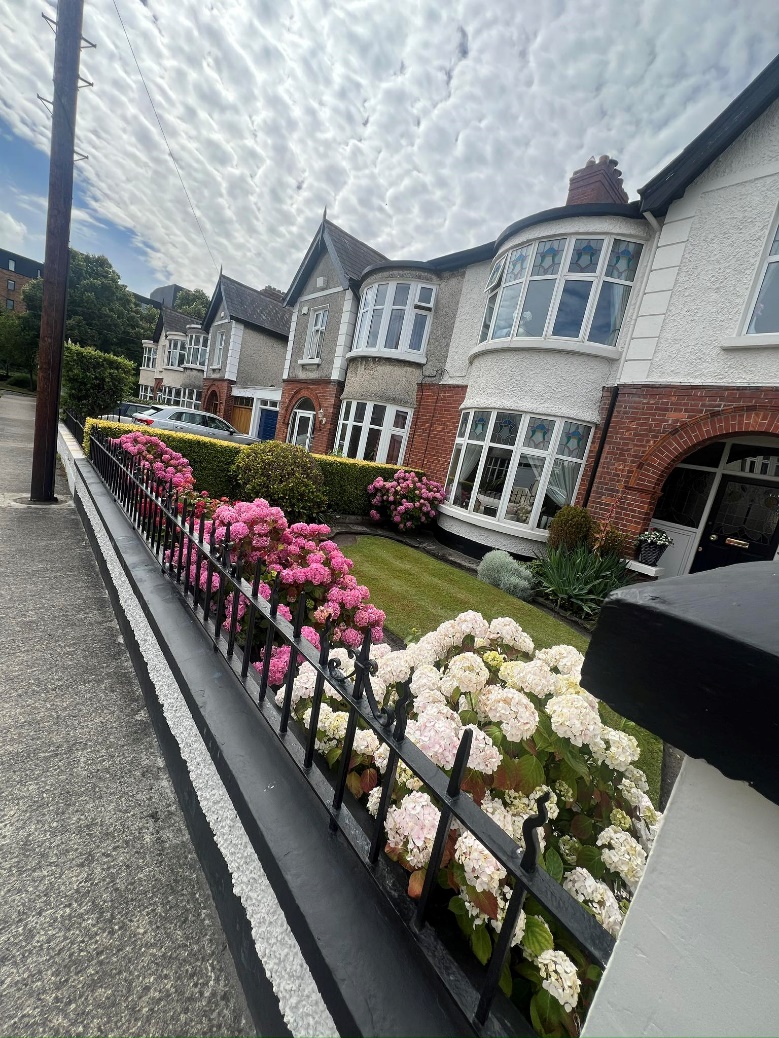 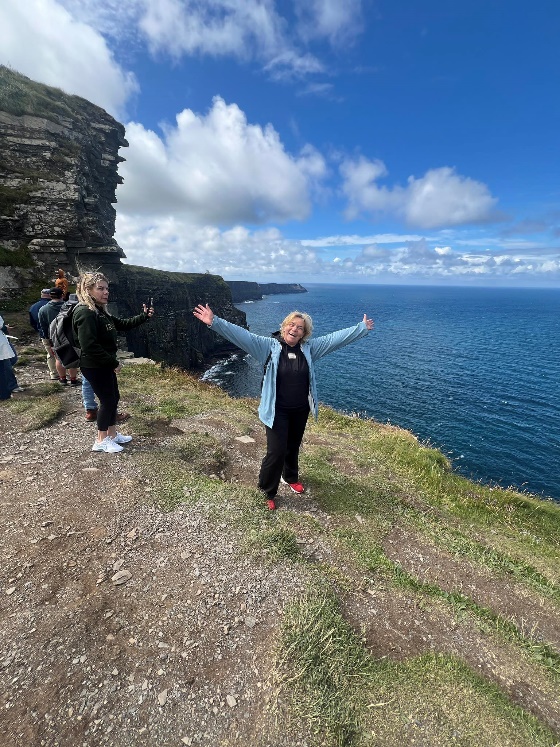 Moher sziklák
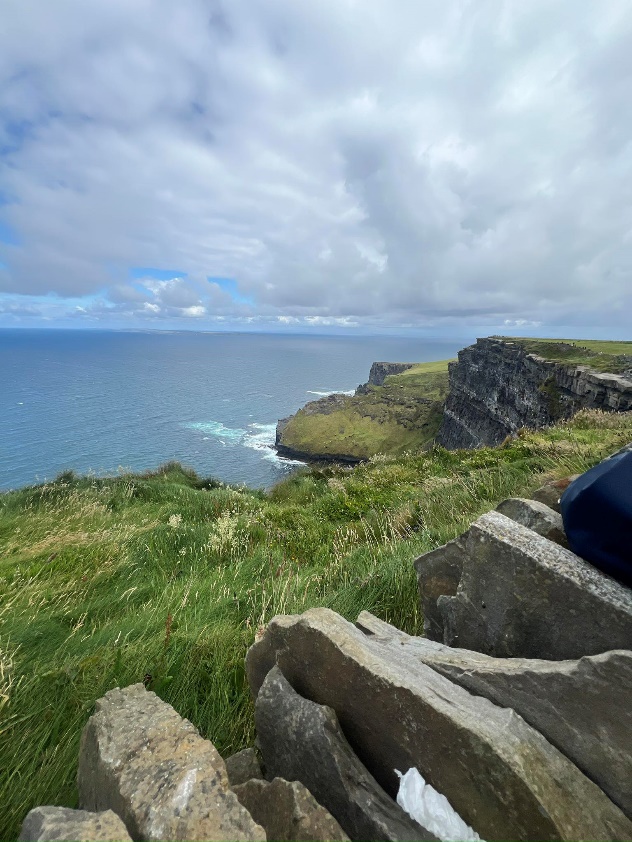 Érdekességek
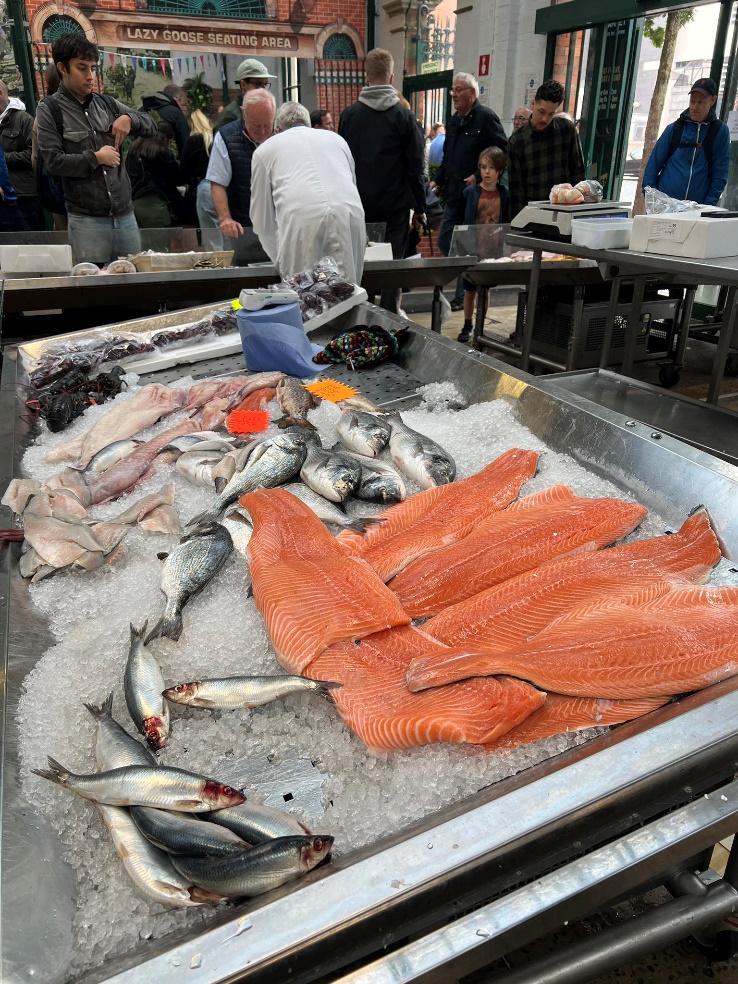 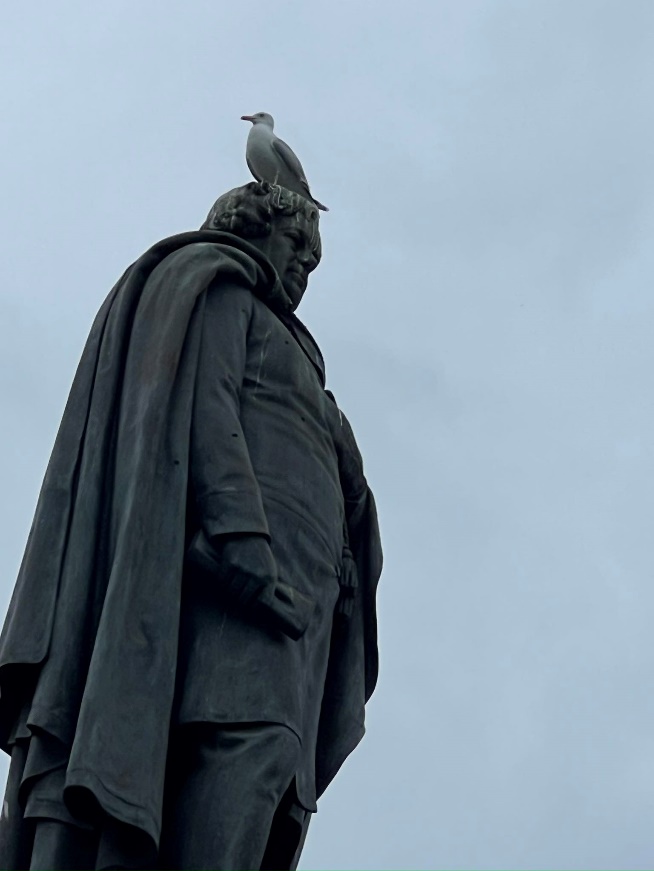 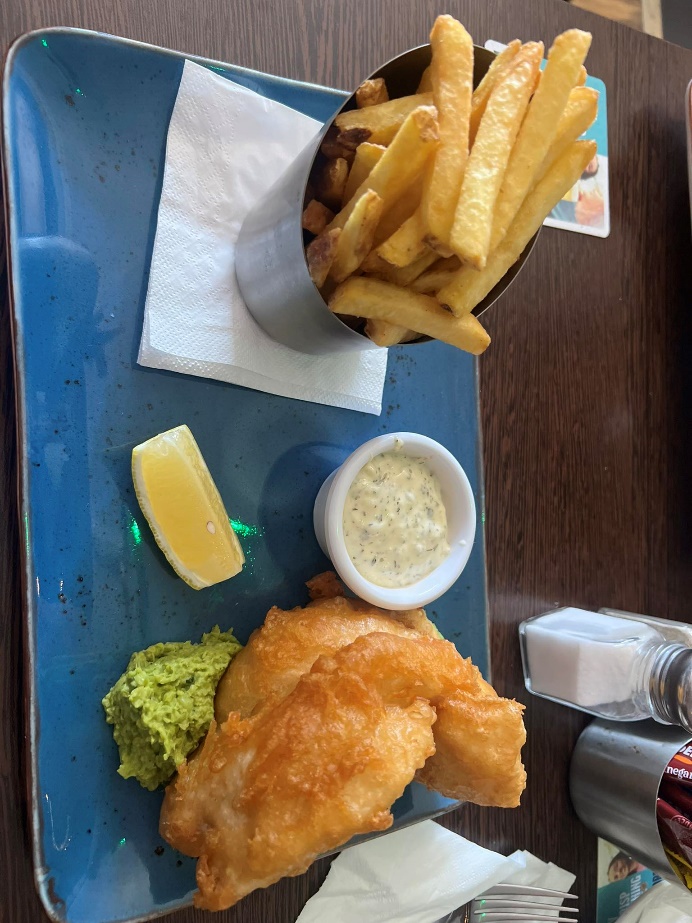 Köszönöm a figyelmet!Thanks a million!
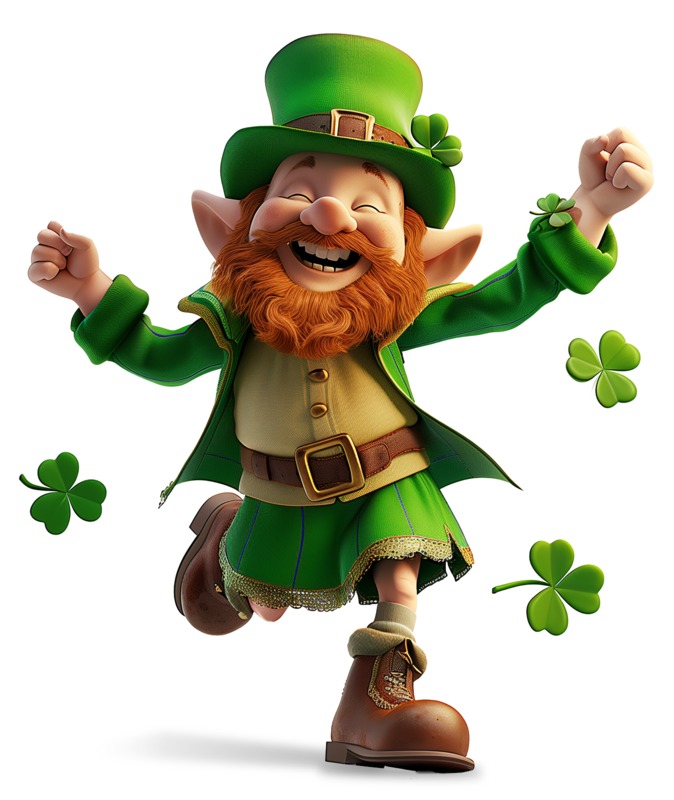 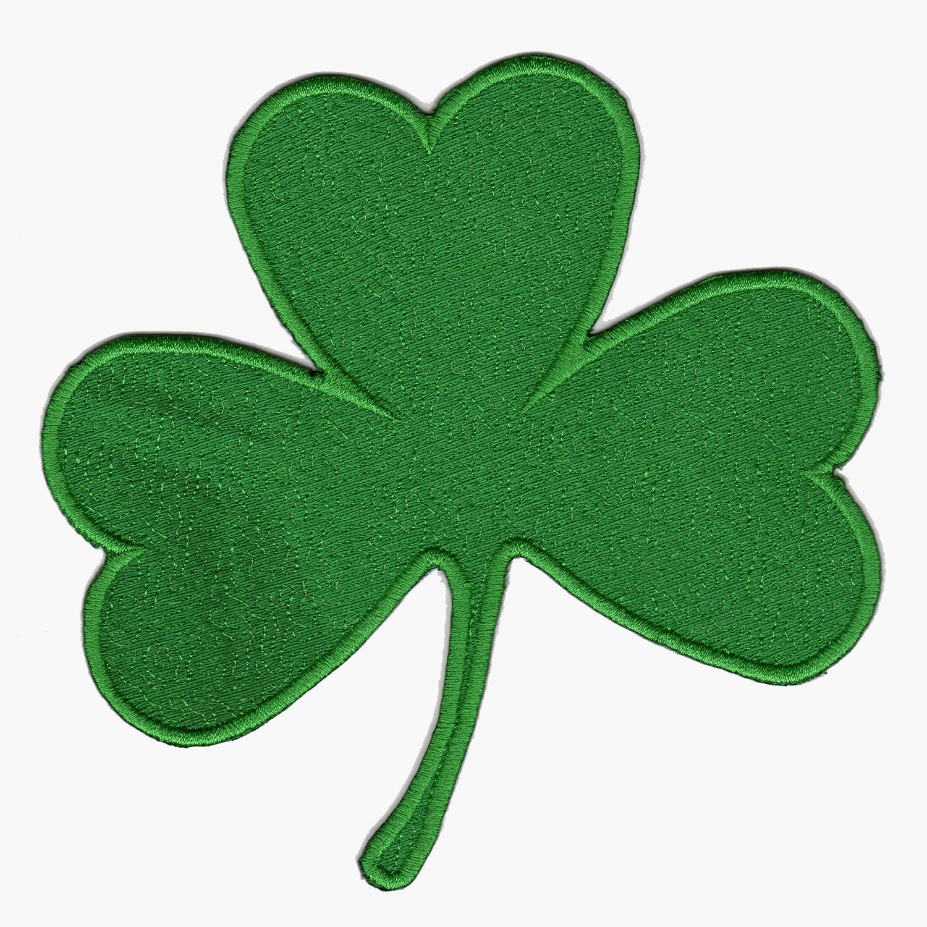 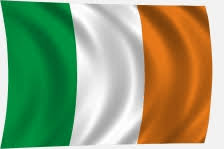